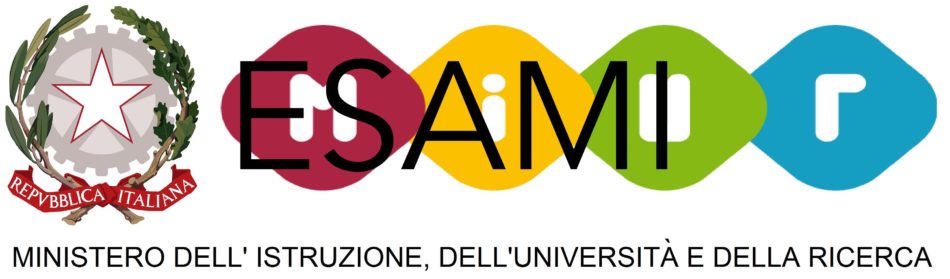 NUOVO ESAME DI STATO CONCLUSIVO DEL 
PRIMO CICLO DI ISTRUZIONE
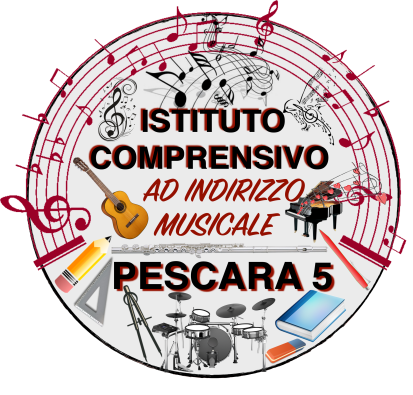 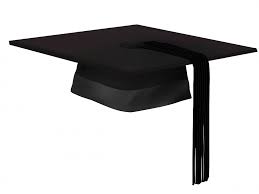 AMMISSIONE ALL’ESAME DI STATO CONCLUSIVO DEL PRIMO CICLO DI ISTRUZIONE
REQUISITI ASSOLUTI:



La partecipazione alle prove nazionali predisposte 
dall‘INVALSI diventa un requisito per l’ammissione.

La frequenza di almeno tre quarti del monte ore annuale, definito dall’ordinamento della scuola secondaria di primo grado.
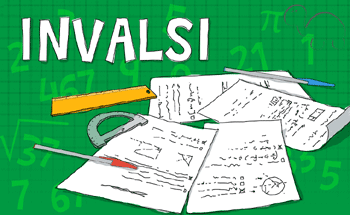 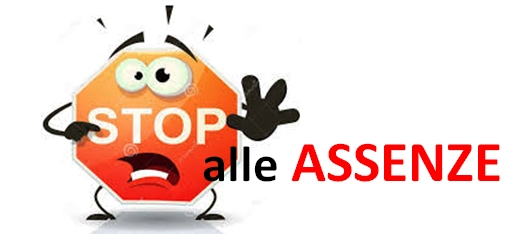 PRESIDENTE COMMISSIONE D’ESAME
Presidente della commissione d’esame è il Dirigente
     Scolastico della scuola stessa, o un docente
     collaboratore del dirigente individuato ai sensi
     dell’articolo 25, comma 5, del decreto legislativo 30
     marzo 2001 n. 165, appartenente al ruolo della scuola
     secondaria, in caso di assenza o impedimento o di 
     reggenza di altra istituzione scolastica .
 

La commissione d’esame è composta dai docenti del
     Consiglio di classe e dal docente di IRC (o Attività
     Alternativa)
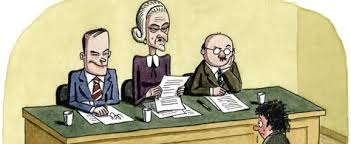 VOTO DI AMMISSIONE
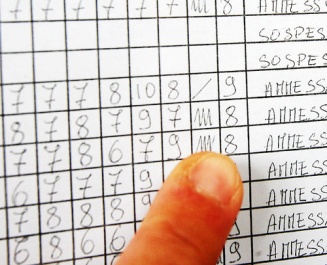 IL VOTO DI AMMISSIONE all’esame conclusivo del primo ciclo è espresso dal consiglio di classe. La valutazione dell’ammissione dell’alunno è il risultato di un processo logico-valutativo, onnicomprensivo delle valutazioni operate durante tutto il triennio, in specie, nell’ultimo anno.

Il voto di ammissione può essere inferiore a 6/10, qualora l’alunno sia stato ammesso anche in caso di parziale o mancata acquisizione dei livelli apprendimento in una più discipline.
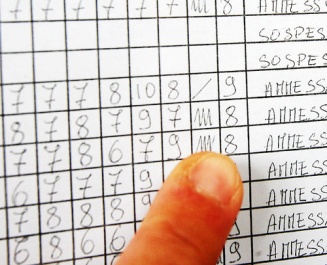 LE  PROVE
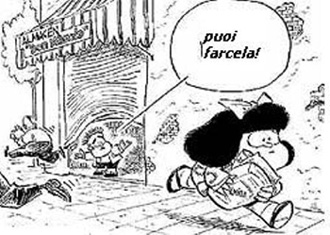 TRE PROVE SCRITTE

ITALIANO 
DISCIPLINE AREA LOGICO MATEMATICA 
LINGUE STRANIERE (INGLESE - FRANCESE- SPAGNOLO)

COLLOQUIO ORALE
Prova scritta di ITALIANO
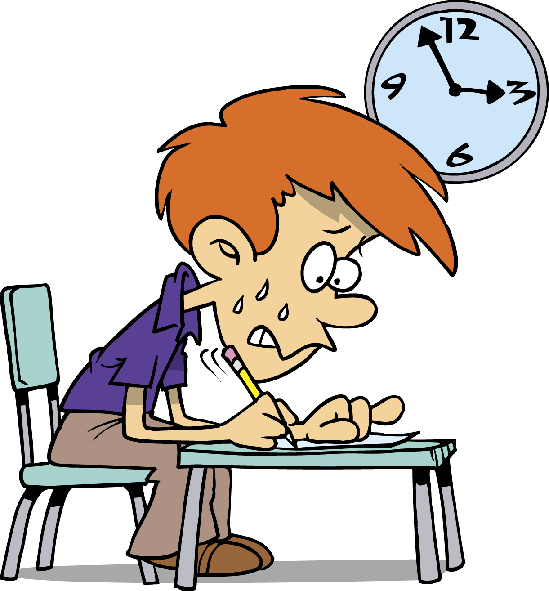 La prova scritta di italiano accerta la padronanza della lingua, la capacità di
espressione personale, il corretto ed appropriato uso della lingua e la coerente
 e organica esposizione del pensiero da parte delle alunne e degli alunni.
La commissione predispone almeno tre terne di tracce, formulate in coerenza
con il profilo dello studente e i traguardi di sviluppo delle competenze delle
Indicazioni nazionali per il curricolo della scuola dell'infanzia e del primo ciclo di
istruzione, con particolare riferimento alle seguenti tipologie:

a) testo narrativo o descrittivo coerente con la situazione, l'argomento, lo
scopo e il destinatario indicati nella traccia;
b) testo argomentativo, che consenta l'esposizione di riflessioni personali,
per il quale devono essere fornite indicazioni di svolgimento;
c) comprensione e sintesi di un testo letterario, divulgativo, scientifico . 

 La prova può essere strutturata in più parti riferibili alle diverse tipologie.
Nel giorno di effettuazione della prova la commissione sorteggia la terna di
tracce che viene proposta ai candidati. Ciascun candidato svolge la prova
scegliendo una delle tre tracce sorteggiate.
La prova scritta di MATEMATICA
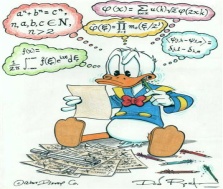 La prova scritta relativa alle competenze logico matematiche accerta la
 capacità di rielaborazione e di organizzazione delle conoscenze, delle 
abilità e delle competenze acquisite dalle alunne e dagli alunni nelle 
seguenti aree: numeri; spazio e figure; relazioni e funzioni; dati e 
previsioni.
La commissione predispone almeno tre tracce, ciascuna riferita alle 
due seguenti tipologie:

a) problemi articolati su una o più richieste;
b) quesiti a risposta aperta.

Nella predisposizione delle tracce la commissione può fare riferimento
 anche ai metodi di analisi, organizzazione e rappresentazione dei dati,
 caratteristici del pensiero computazionale.
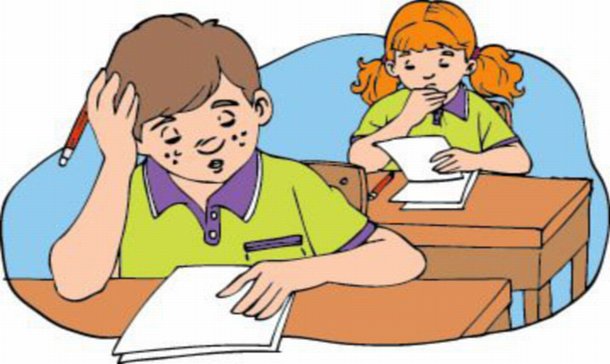 Prova scritta LINGUE STRANIERE
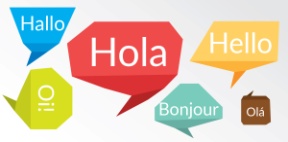 La prova scritta relativa alle lingue straniere accerta le  competenze di 
comprensione e produzione scritta  riconducibili ai livelli del Quadro
 Comune Europeo di riferimento per le lingue del Consiglio d'Europa, di 
cui alle Indicazioni nazionali per il curricolo e, in particolare, al Livello
 A2 per l'inglese e al Livello A1 per la seconda lingua  comunitaria 
(francese/spagnolo).

La commissione predispone una prova unica articolata in  due sezioni 
distinte,
rispettivamente per l'inglese e per la seconda lingua comunitaria
con  riferimento alla seguente tipologia :

 QUESTIONARIO DI COMPRENSIONE DI UN TESTO   a risposta chiusa e aperta
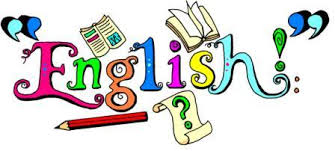 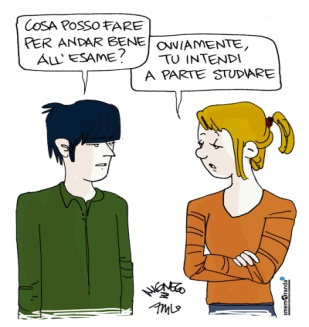 COLLOQUIO ORALE
Il colloquio, finalizzato a valutare il livello di acquisizione
 delle conoscenze, abilità e competenze descritte nel 
profilo finale dello studente previsto dalle indicazioni
 nazionali per il curricolo,  viene condotto 
collegialmente dalla sottocommissione 
che pone particolare attenzione 
alle capacità di argomentazione, di risoluzione di 
     problemi, di pensiero critico e riflessivo
alla capacità di collegamento organico e significativo tra 
     le varie discipline di studio 
ai livelli di padronanza delle competenze di cittadinanza
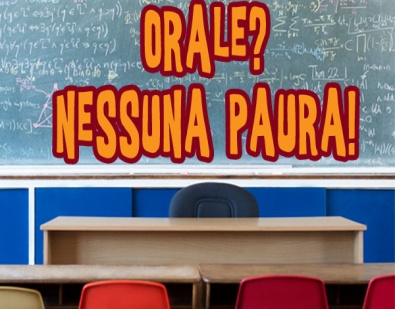 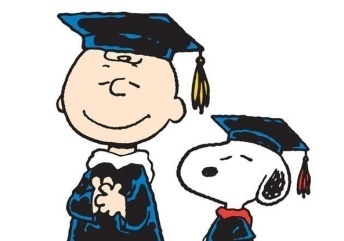 VALUTAZIONE FINALE
Il voto finale è dato dalla media arrotondata all’unità superiore per 
frazioni pari o superiori a 0,5, tra VOTO DI AMMISSIONE e MEDIA 
CALCOLATA SENZA ARROTONDAMENTI DELLE PROVE D’ESAME 
(SCRITTI E COLLOQUIO) 
Per superare l’esame il voto finale deve essere almeno pari a sei 
decimi.
La LODE è attribuita dalla commissione con deliberazione
all’unanimità, in relazione alle valutazioni conseguite nel percorso 
scolastico del triennio e agli esiti delle prove d’esame, purché la 
valutazione finale sia stata espressa con la votazione di dieci decimi.

Entro il giorno successivo alla conclusione di tutte le prove orali
 verranno esposti i   TABELLONI CON L’ESITO FINALE DELL’ESAME
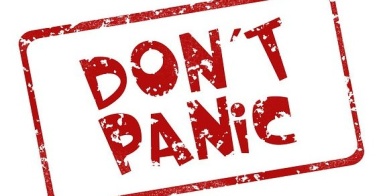 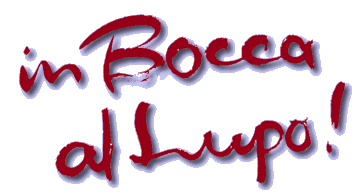 I Docenti delle Classi III 
e 
Il Dirigente Scolastico